Community-Based Learning as Justice-Oriented EducationFriday, January 16, 2015
Susan Carson	Professor, GVSU College of Education

Brittany Dernberger	Assistant Director, GVSU Women’s Center

Kanyn Doan	Current GVSU Student

Rachel Hood 	Executive Director, WMEAC
Learning Objectives
Increased understanding of “justice learning,” an approach to community-based learning from a social justice perspective 

Increased knowledge of the potential tensions that exist in community-based learning and explore tools to address these tensions
[Speaker Notes: Increased understanding of “justice learning,” an approach to community-based learning from a social justice perspective 

Increased knowledge of the potential tensions that exist in community-based learning and explore tools to address these tensions. Want to give you some helpful take-a-ways]
Agenda
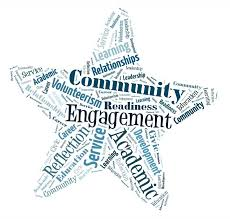 Introductions

Justice Learning

Panel

Discussion/Q&A
[Speaker Notes: Introductions – learn more about who is in room
Justice learning – introduce this framework
Panel
Q&A/Discussion]
Introductions
Please share your:
Name

Affiliation

Previous experience with service learning/ community engagement 
	OR what you hope to do in the future
Did this include a social justice/social change framework?
[Speaker Notes: Connection to service learning/community engagement and/or what you hope to do with service learning/community engagement in the future. 

Whether or not this was from a social justice framework… (explicit, implicit, not at all connected) 

LANGUAGE:
Many of these phrases are used interchangeably: service learning/community engagement; social justice/social change (come with their own ‘baggage’)
-Will continue to define terms during our time together]
“Community service is an embodied encounter, noisy and ‘morally ambiguous’ - a noisy encounter that often does and should agitate us, teachers and students alike”
(Himley, 2004, as quoted in Butin, 2007)
[Speaker Notes: Reactions?

Messy! Not clean and clear-cut]
What is Service Learning?
Academic work linked with community-based engagement
Framework: respect, reciprocity, relevance, and reflection

Goal: tightly links research, teaching, and activism to foster individual, institutional, and community change

Potential for social justice education
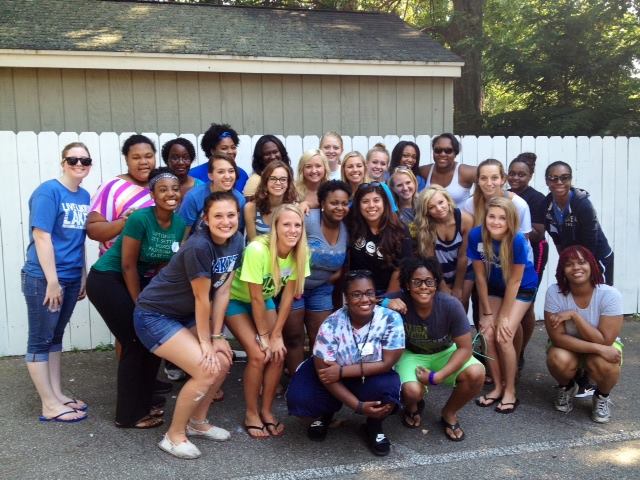 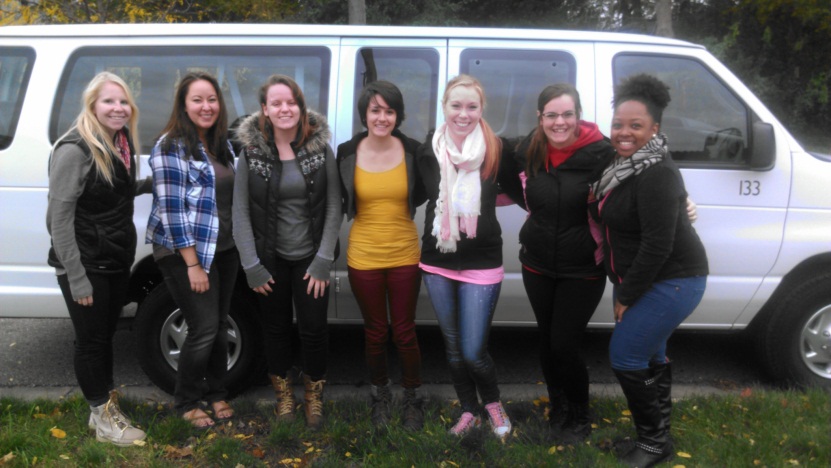 [Speaker Notes: What does it mean to volunteer? What is Service Learning? 

Volunteer – ask group to define
Service learning – more in depth, education, reflection, mutual w/ community partner
Example: serving a meal at a homeless shelter
Attempt to make “volunteer” more service learning – things to think about/reflect on


Define service learning
Linkage of academic work with community-based engagement within a framework of respect, reciprocity, relevance, and reflection

Ideal, Best case scenario: tightly links research, teaching, and activism to foster individual, institutional, and community change
*Engagement happening at multiple levels, impact happening at multiple levels

Deep and sustained service learning offers genuine venues within which social justice education can be experienced and experimented
“Charity”
Tangible, time-defined]
What is Social Justice Education?
Positions education as a key tool for understanding and overturning oppressive conditions and practices in society
Process and a goal

Contextualizes seemingly individual oppression within social and cultural structures
[Speaker Notes: Define social justice
Social justice education: positions education as a key tool for understanding and overturning oppressive conditions and practices in schools and society
Both a process and a goal
Reversing implied deficits into positions of strength
Contextualizing seemingly individual oppression within social and cultural hegemonic structures
“Activism”
Never done, continuous journey
Neo-conservative strategies to link notions of “social justice” with partisan liberal activism


Two distinct entities: social justice and service-learning
In common: both broadly link the personal to the social and the classroom to the community]
What is Social Justice Education?
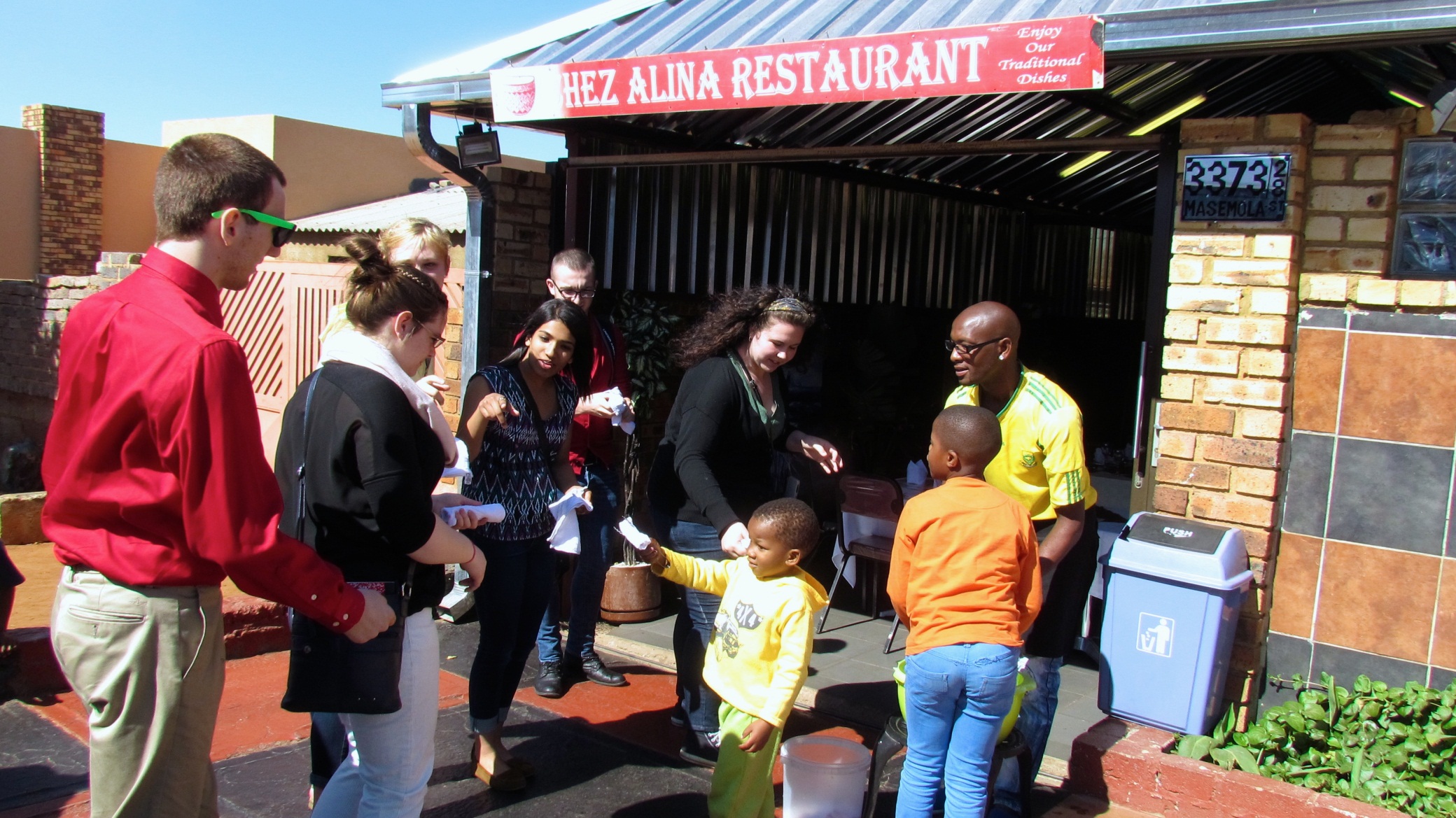 [Speaker Notes: Photo: people of color “handing out” something to mostly white students]
Tensions
Service Learning
Civic Engagement
Social Justice
Simplistic understanding of social problems

Inflated impact of change

Volunteer then disappear
Narrow focus on government and/or policy-based structures

Understand social problems and social change as limited by civic constraints
Ungoverned activism

Unrealistic and utopian
 
Lacking organization
[Speaker Notes: A larger criticism of all three- Impure, insufficiently rigorous, ethically and politically based. 

Service learning
Social problems are caused by one issue (poverty=lack of jobs).  
Social problems can easily be fixed with enough “help”
Getting course credit to volunteer and then disappear
“Charity”

Civic Engagement 
Understand problems in the context only of government or other policy based structures (no interrogation of social norms)
Change can only occur by influencing political systems not dismantling, or other grass roots social justice solutions (no jobs, create more, not dismantle capitalism)

Social Justice
Activism by another name
Lofty goals with unattainable or even unclear agendas (occupy wall street)
No formal structure means no organization and immeasurable goals 

Discussion: have you experienced these tensions? Agree/disagree with the premise?]
Justice-Learning
[Speaker Notes: Author: Dan Butin, currently at Merrimack College (Founding Dean of School of Education)
Justice-learning: Intersection of service learning and social justice]
Justice-Learning
Constantly problematizes 

Requires “unlearning” oppressive assumptions before any other justice-centered work can be done

Avoids easy, specific, and pre-determined end-goals

Who controls the narrative?
“Border crossings” become “border inspections”
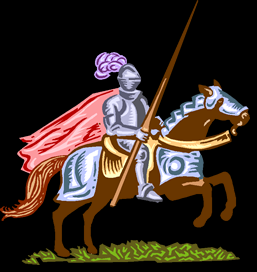 [Speaker Notes: Recent reading: “bearing witness” without doing so with the intent of “fixing someone else.”

Justice-learning (Dan Butin, 2007 article)
Premise: community-based practices are critical and natural spaces within which students learn to become activate and engaged citizens

Constantly problematizes: what resources do I provide? Why am I here? Constant critical question and examining of your own motives and assumptions
-Service learning committed to social justice may perpetuate oppressive conditions and assumptions

Must first and foremost help students “unlearn” their oppressive assumptions before any other justice-centered work can be done (what are examples of this?)

-Questions and recognizes top-down nature of knowledge production (i.e. racism, power, whiteness)
-Biases, micro-aggressions, way we’re socialized

Avoids easy, specific, and pre-determined end goals - - process is key (ambiguous and open-ended)
Goal should be to create tensions and dilemmas that must be reflected upon and resolved (dissonance)
Service-learning serves as the opening occasion for such dialogue and action rather than the concluding event
*Avoiding “knight in shining armor” mentality’
**Importance of pre-education
Makes visible the complexities of both the process and the goals being striven for

Who controls the narrative?
“good citizen” status
“border crossings” become “border inspections”
The very act of writing positions students as the ones who control the dialogue within which privilege, identity, and power are defined or obscured

“Fragile boundaries” – while the hoped-for social justice goals may not have been fully achieved, the service-learning practice served as an occasion by which to deepen one’s understanding of and commitment to further justice-oriented endeavors

Basic Expectations of Volunteers – Professionalism, GVSU student code

MANY more tensions, but highlight a few]
Panel & Discussion
Susan Carson	Professor, GVSU College of Education

Brittany Dernberger	Assistant Director, GVSU Women’s Center

Kanyn Doan	Current GVSU Student

Rachel Hood 	Executive Director, WMEAC
[Speaker Notes: Panel
Introduce yourself and talk about the work you do as it relates to justice-learning (What does this work look like?)
What are the benefits of doing justice-learning?
What challenges have you faced in doing this work? How do you avoid some of the potential tensions?
What tips/tools do you have for those in the room?]
Questions? Thank you!
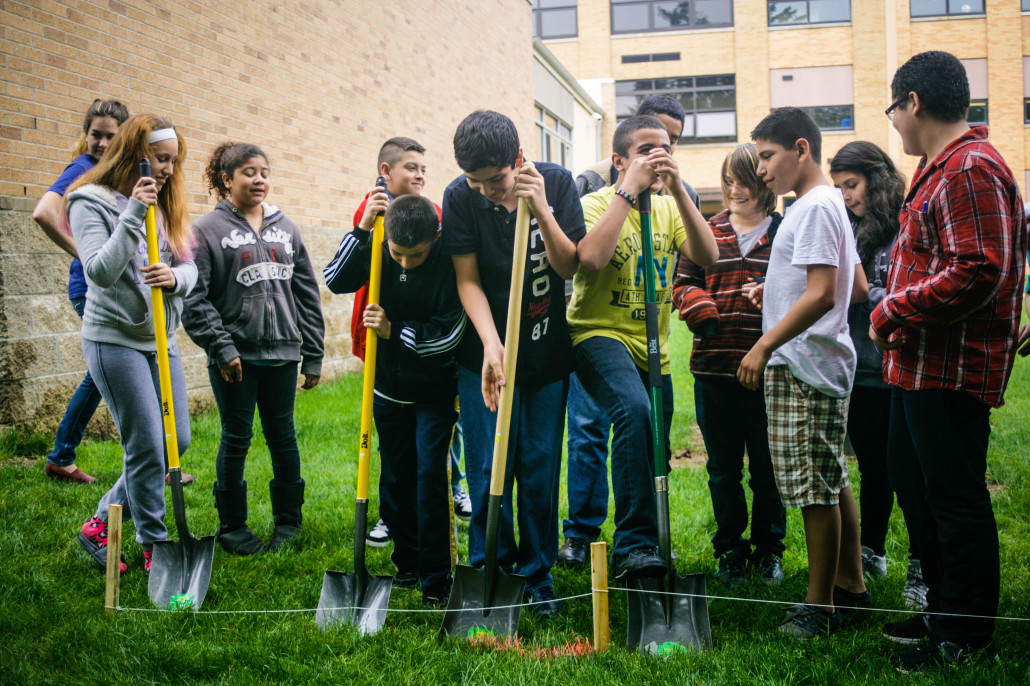 [Speaker Notes: Photo: WMEAC]